Муниципальное бюджетное общеобразовательное учреждение
Средняя общеобразовательная школа №9 г. Нерчинск
Нерчинский район, Забайкальский край
Проектная работа: «Воздушный змей»
Работу выполнила ученица 3б класса 
                                                        МБОУ СОШ №9  г. Нерчинска Валерия Б.
                                                      Руководитель – учитель  начальных          
                                                                    классов  Банщикова Татьяна   
                                                                              Александровна 
                                                                      МБОУ СОШ №9 г. Нерчинск
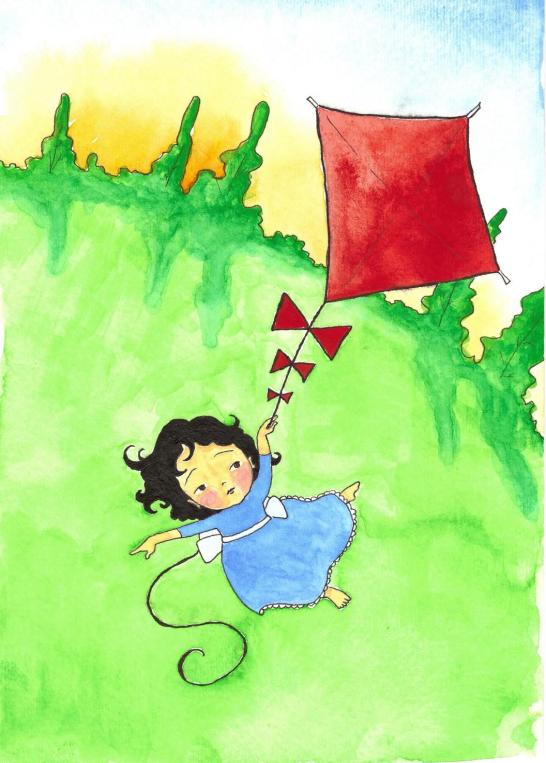 Цель моей работы: изучить устройство воздушного змея и изготовить свой летательный аппарат
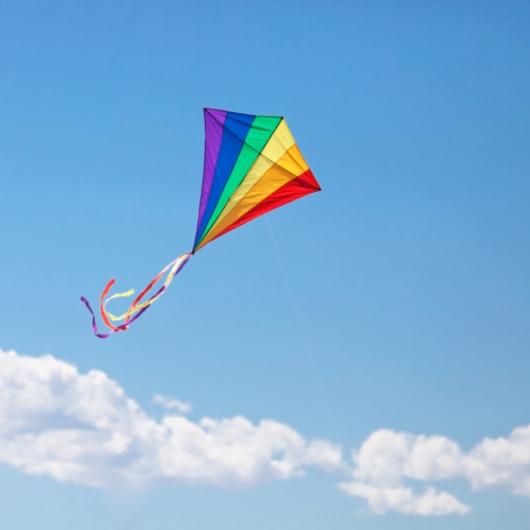 Воздушный змей – летательный аппарат, удерживаемый с земли при помощи леера и поднимающийся за счёт силы ветра.
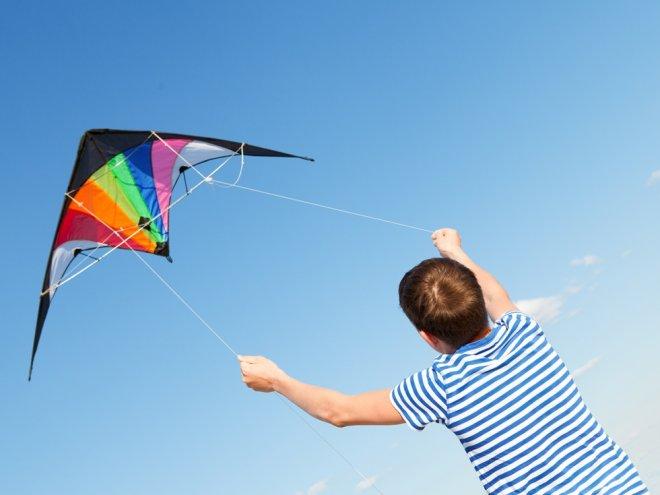 воздушные змеи были изобретены в Китае
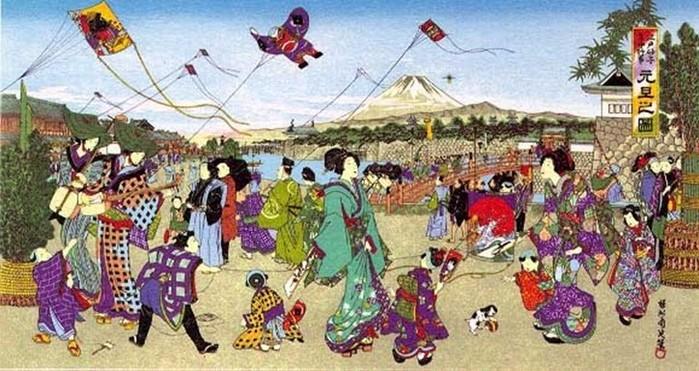 Они были в форме птиц, рыб, бабочек, жуков, человеческих фигур.
Наиболее распространённым типом китайского змея был дракон
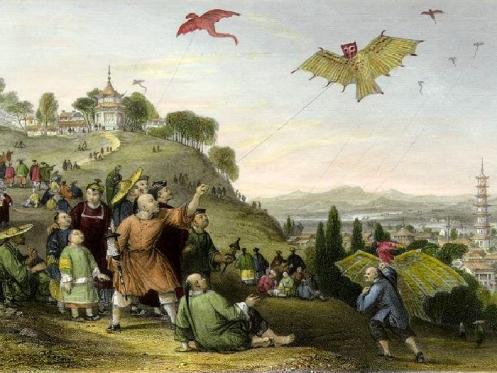 ВИДЫ
Плоские
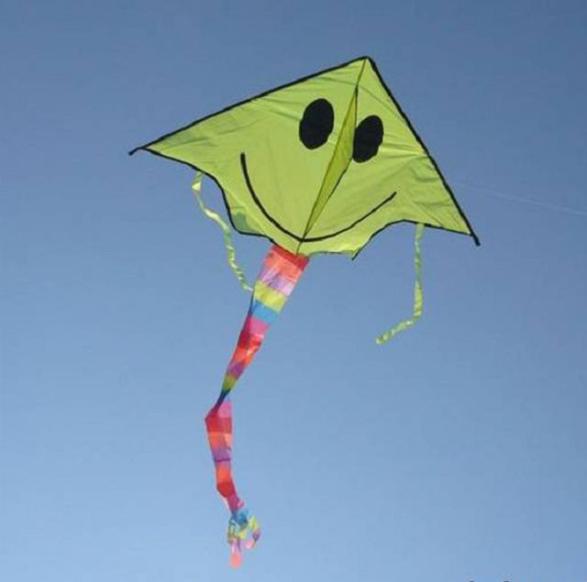 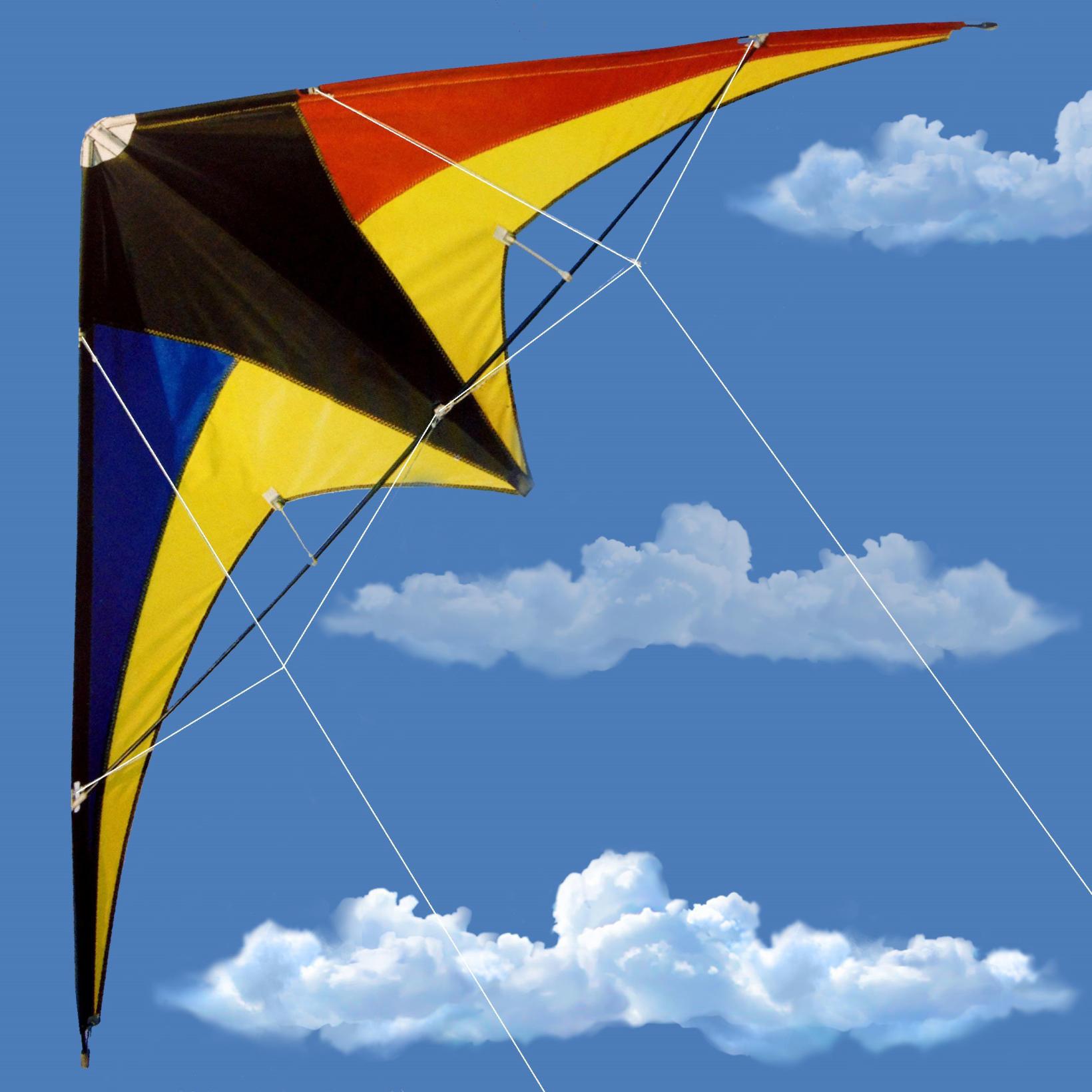 ВИДЫ                                               коробчатые
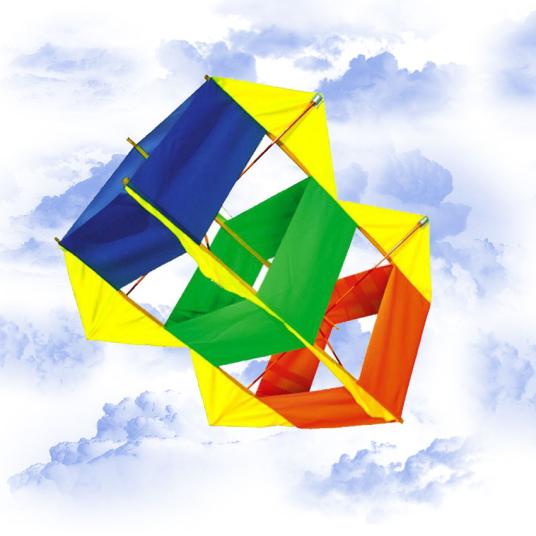 ВИДЫ                             бескаркасные
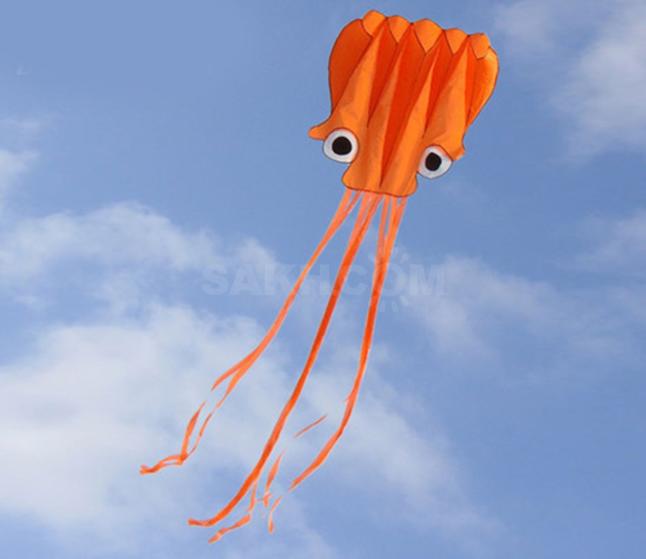 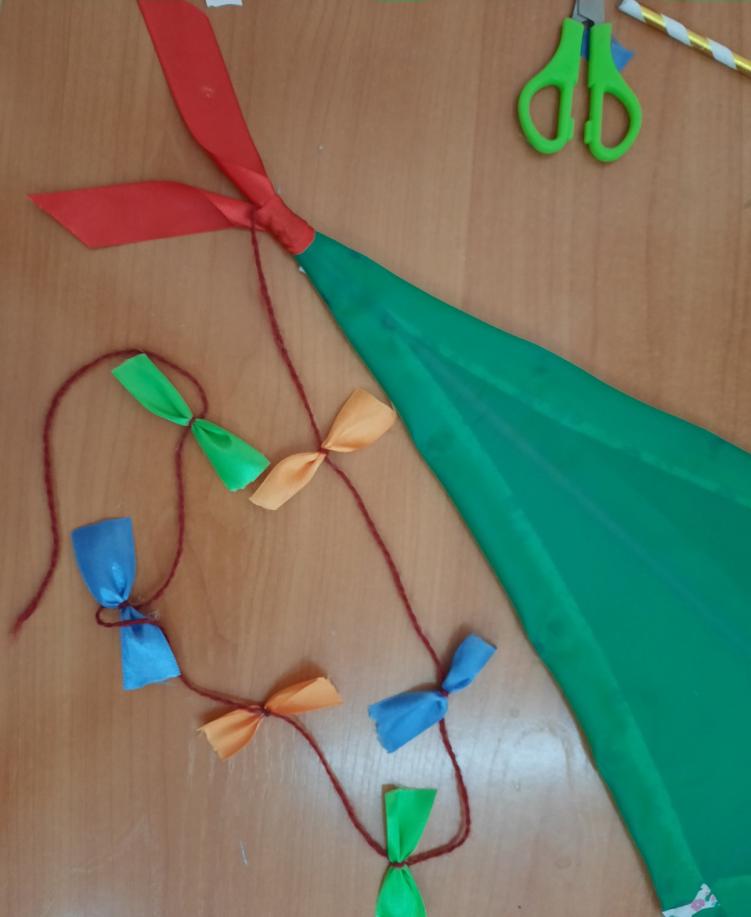 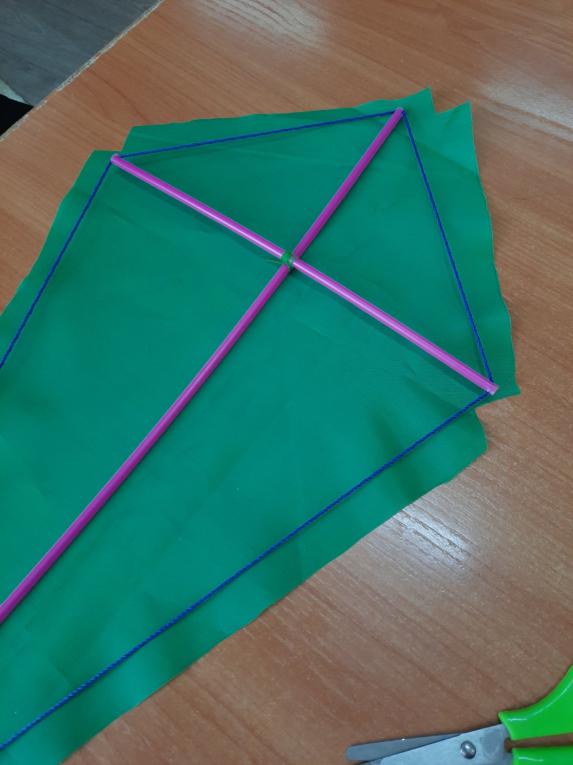 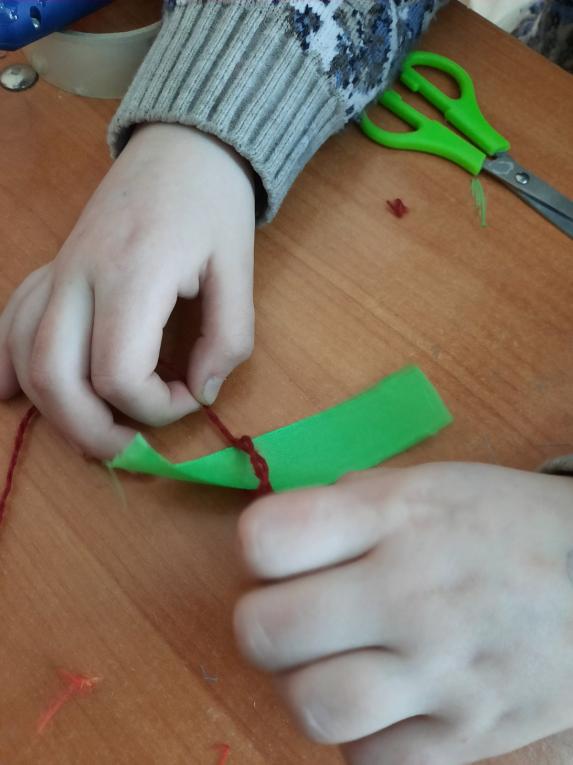 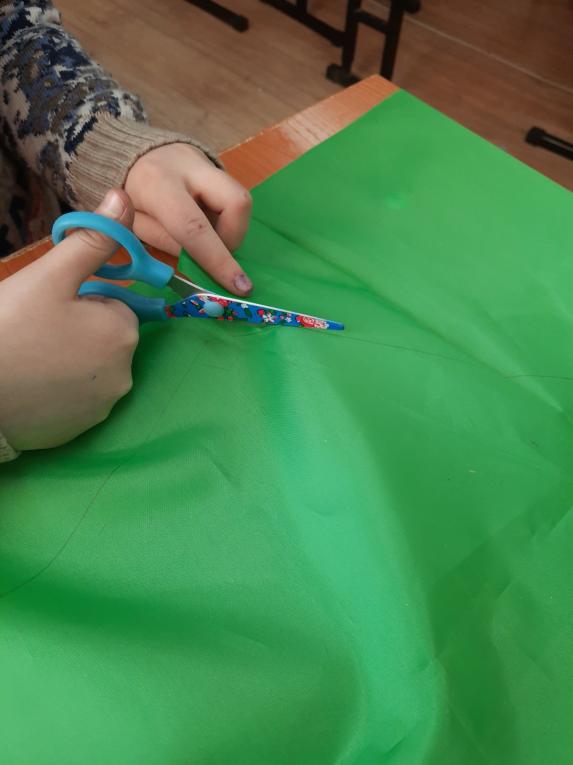 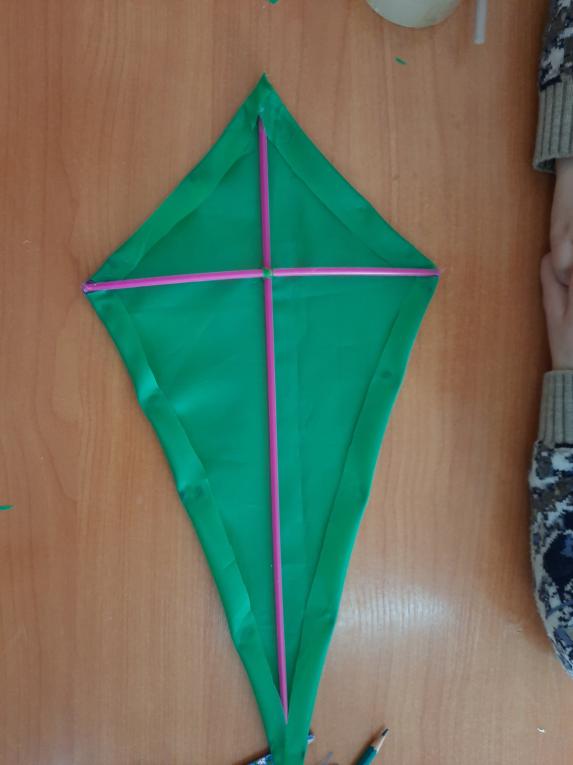 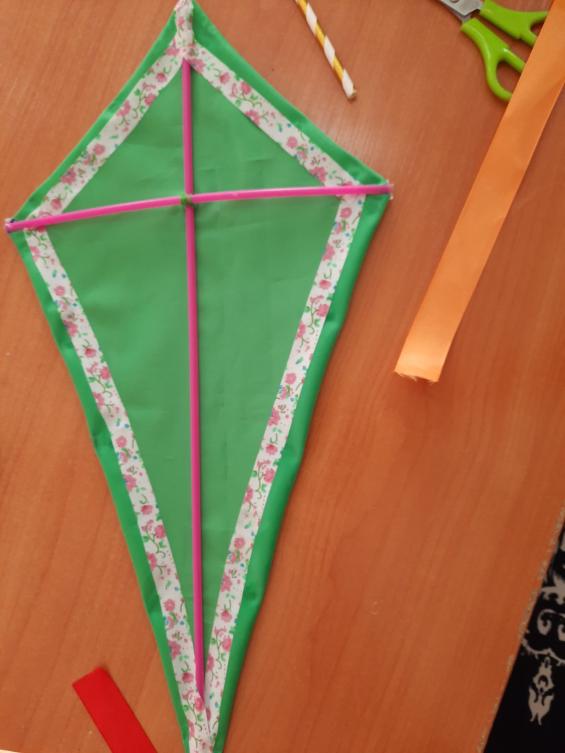 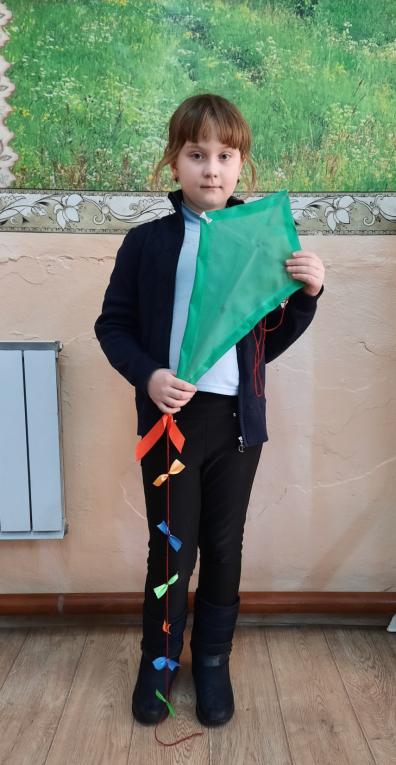 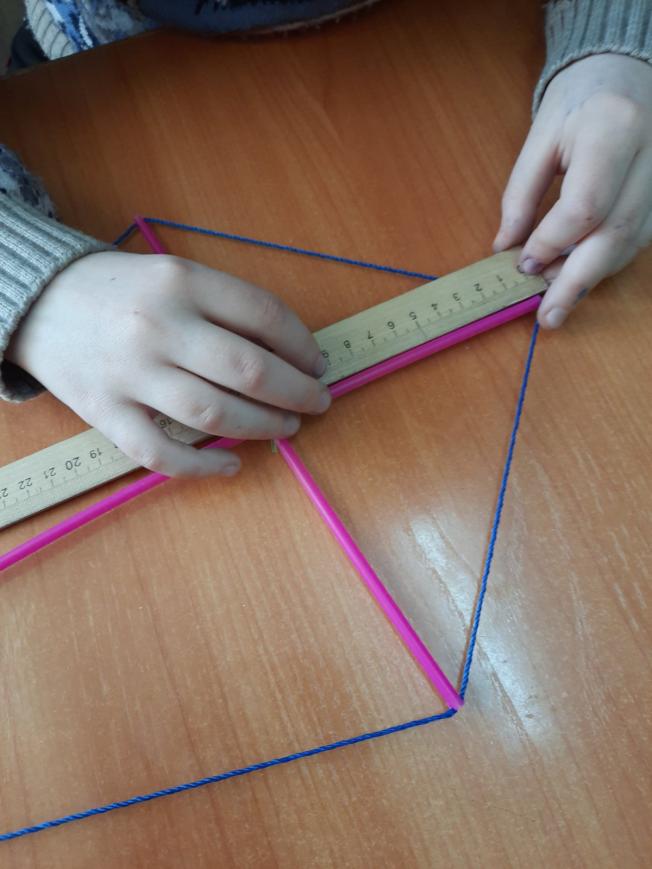 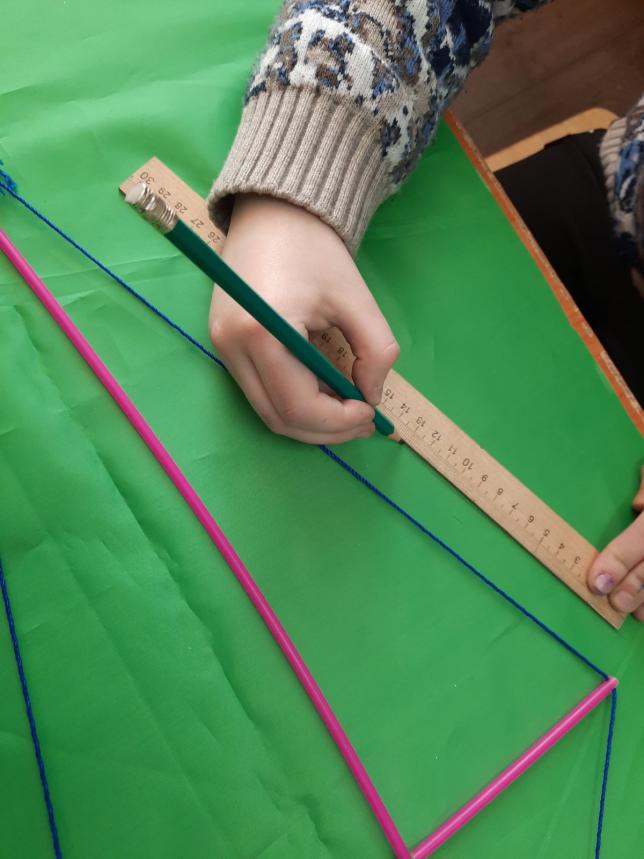 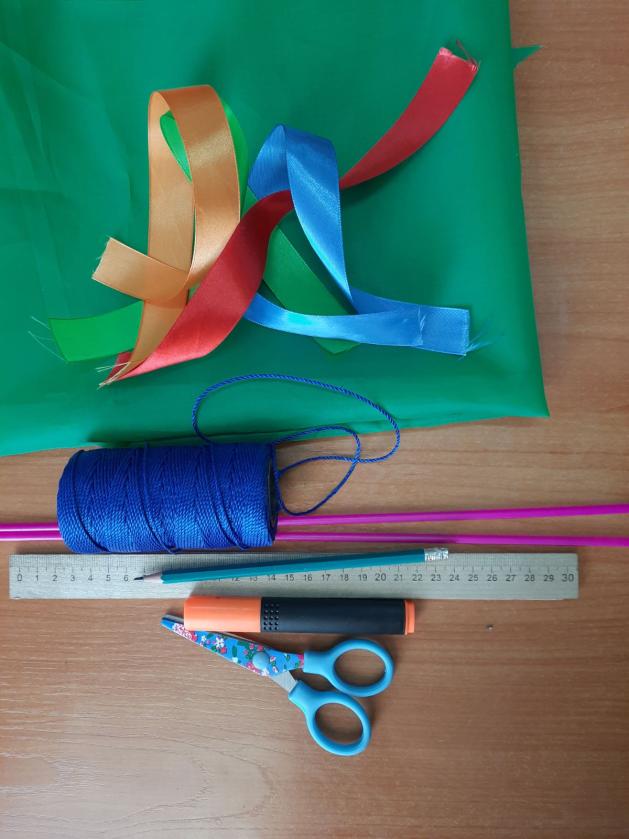 Как я делала воздушного змея
Обрезала палочки нужной длины;
Связала палочки крестиком;
Натянула нить;
Нарисовала и обрезала парус;
Припуски загнула и приклеила клеем;
Уголки укрепила;
Привязала нить;
Сделала хвостик
 
ВОЗДУШНЫЙ ЗМЕЙ ГОТОВ!
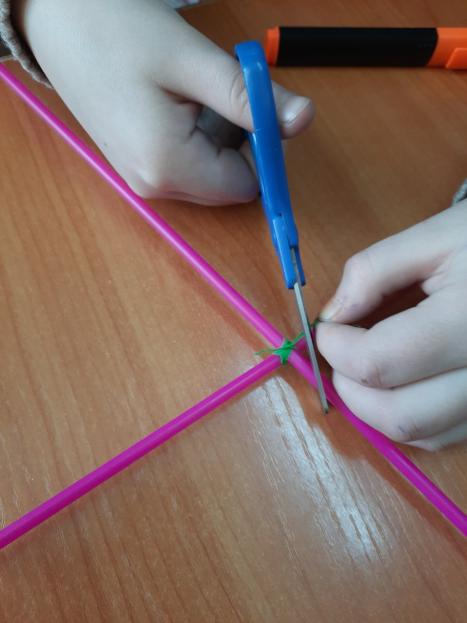 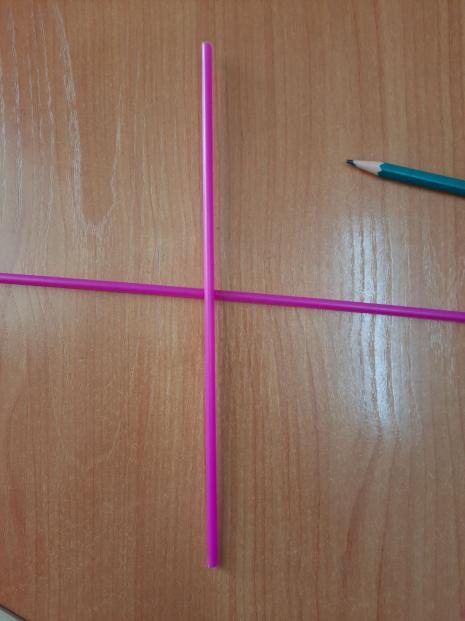 Что я узнала
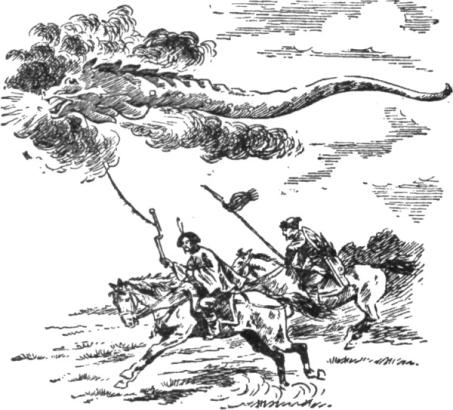 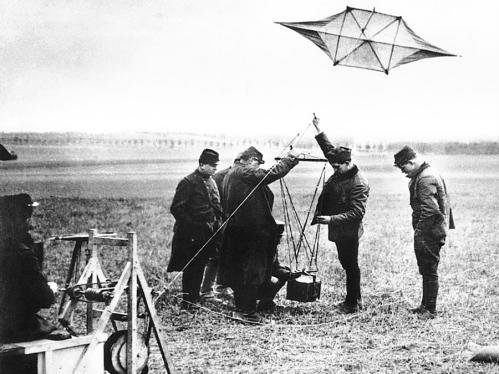 Воздушного змея использовали в военных и научных целях
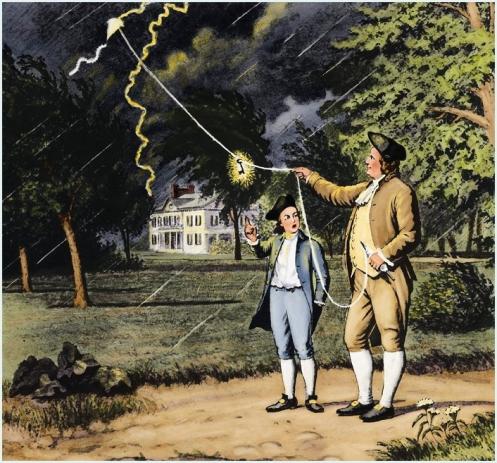 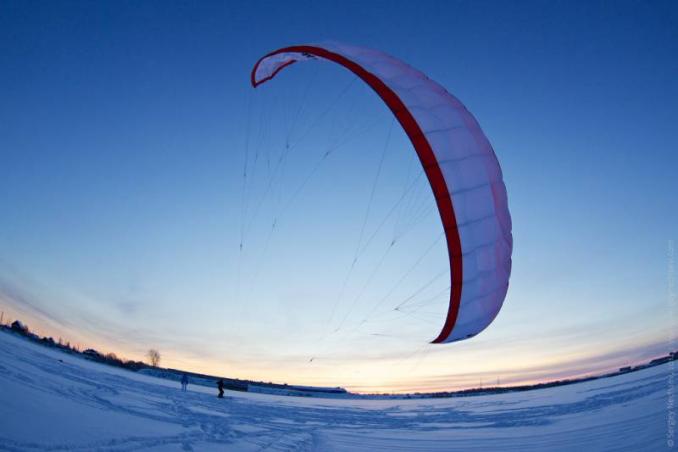 Опрос
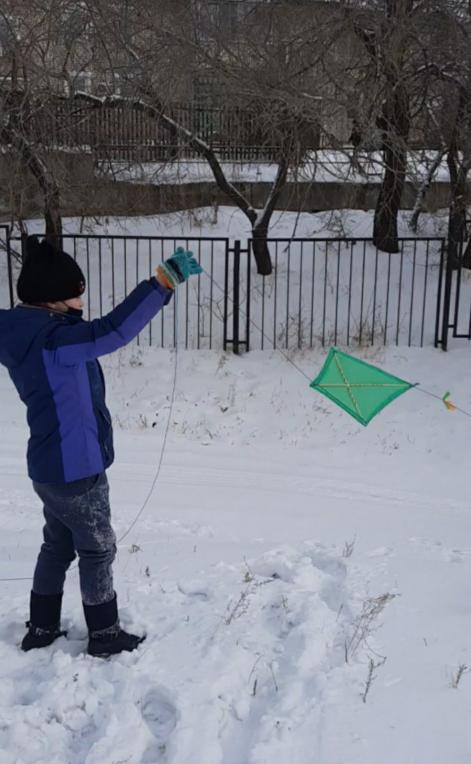 Первые попытки были не очень удачными.
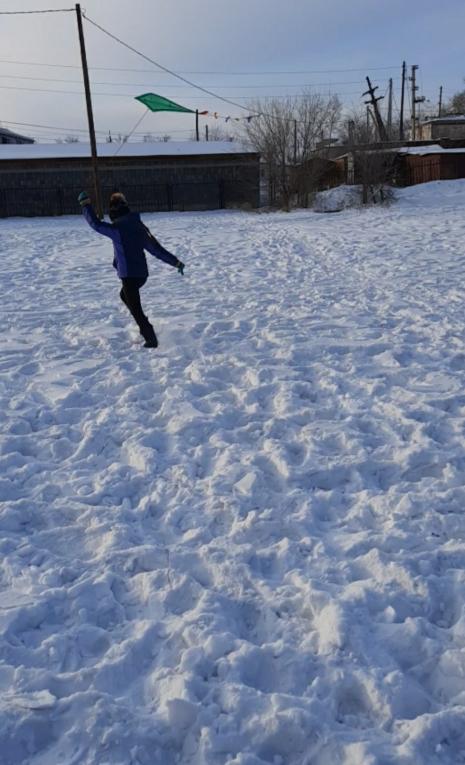 И получилось!

 Воздушный змей поднимается в воздух, теперь нужно научиться им управлять.
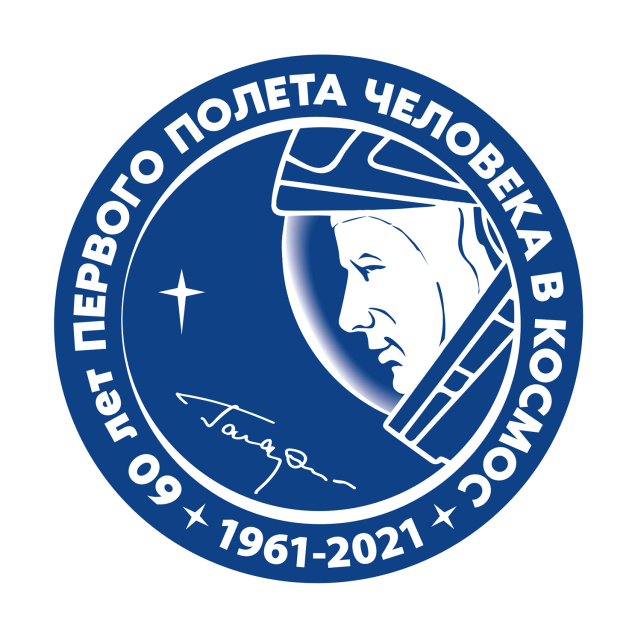 12 апреля
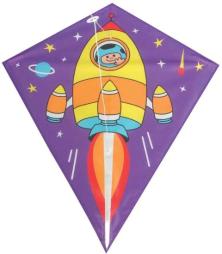 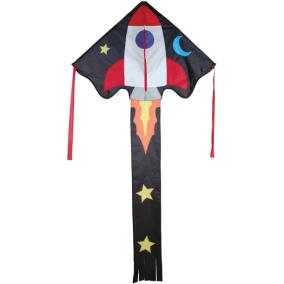 Моя работа заняла 3 место!
Изображения – воздушные змеи
https://stihi.ru/pics/2016/07/15/3250.jpg
https://wclub.ru/images/cache/660x495/crop/images%7Ccms-image-000030810.jpg
http://img0.liveinternet.ru/images/attach/d/0/139/603/139603832_011418_1456_32.jpg
https://img-fotki.yandex.ru/get/55918/287605011.dbf/0_1c15b4_15c6bbc7_orig.Jpg
https://www.dumka.ru/products_pictures/vozdushnyi-zmei-korobchatyi-korobok-foto-vz-011.jpg
 https://i2.wp.com/handmadebase.com/wp-content/uploads/data/zmej-vozdushnyj-05.jpg
https://ic.pics.livejournal.com/albert_motsar/33604518/1172877/1172877_original.jpg
http://olymp.as-club.ru/_pu/26/64123271.jpg
                         Проектная работа-            https://uchportfolio.ru/materials/show/86172

Получено согласие на размещение фото автора работы